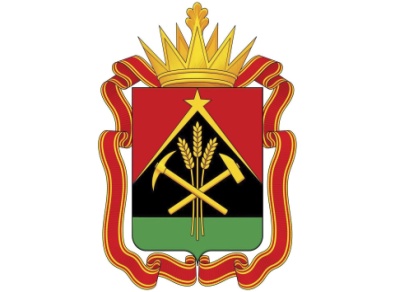 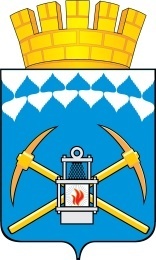 Оптимизация процесса приема документов для получения социальных услуг  в отделении дневного пребывания Муниципального казенного учреждения  «Социально-реабилитационный центр для несовершеннолетних «Теплый дом» Беловского городского округа
Заведующий отделением дневного пребывания В.А. Евграфова
Паспорт   проекта
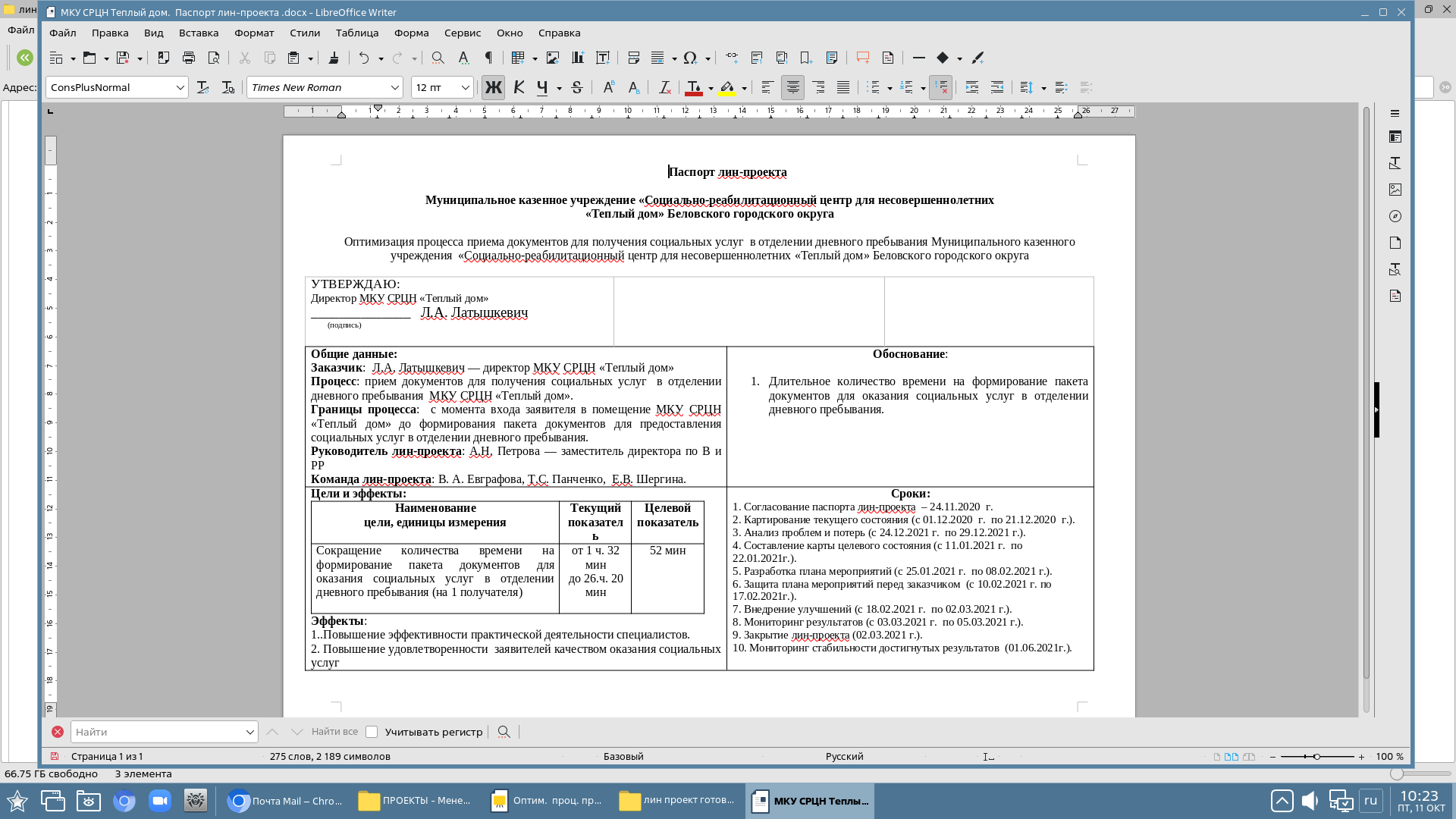 Цели и эффекты проекта
Цели:
Сокращение количества времени на формирование пакета документов для оказания социальных услуг в отделении дневного пребывания;
Эффекты:
Повышение эффективности практической деятельности специалистов;
Повышение удовлетворенности  заявителей качеством оказания социальных услуг.
3
Процесс, границы и обоснование проекта
Процесс: прием документов для получения социальных услуг  в отделении дневного пребывания.

Границы процесса: с момента входа заявителя в помещение МКУ СРЦН «Теплый дом» до принятия документов для предоставления социальных услуг в отделении дневного пребывания.
 
Обоснование: 
Длительное количество времени на формирование пакета документов для оказания социальных услуг в отделении дневного пребывания.
Составление карты текущего состояния процесса
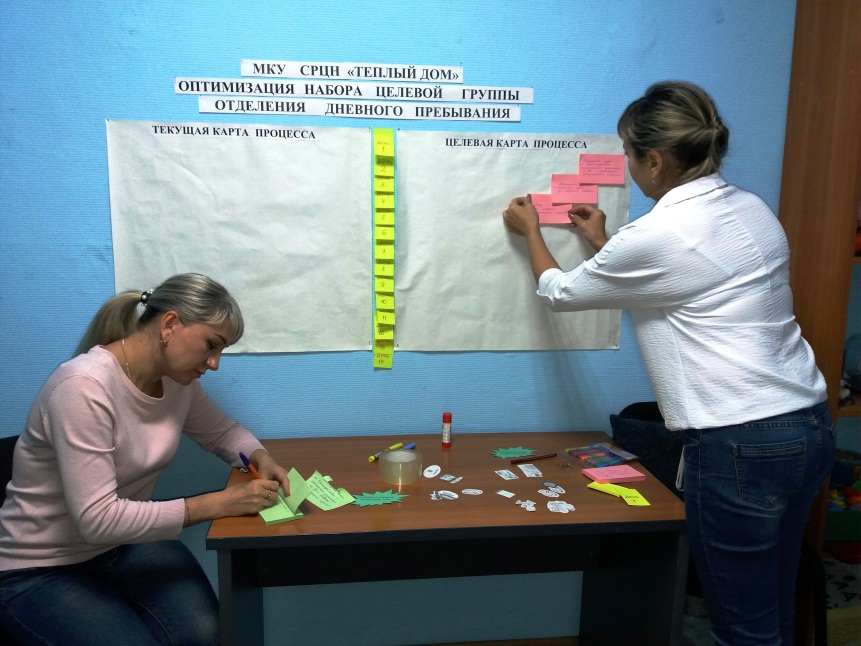 Карта текущего состояния
Звонок дежурного для вызова специалиста  к клиенту   
(5 минут)
Путь специалиста  и клиента до кабинета для оформления документов   
(5 минут)
Вход в МКУСРЦН «Теплый дом»
Запись клиента дежурным  
(10 минут)
Принятие документов у клиента 
(5 мин)
1
3
8
Проверка предоставленных документов у клиента
(5  мин до 24 часов)
Заполнение документов клиентом (заявление и договор
о предоставление услуг , заявление об информированном согласии на медицинское вмешательство) 
( от 25  мин до 50 мин)
Подготовка бланков для формирования пакета документов (заявление и договор
о предоставление услуг , заявление об информированном согласии на медицинское вмешательство)
(15  мин)
Снятие копий  для формирования пакета документов   
( от 15 до 25  мин.)
4
6
2
7
5
9
Пакет документов сформирован
Итого: от 1 ч. 32 мин 
до 26.ч. 20 мин
Заключительная проверка сформированности пакета документов
(7 мин)
Затрата времени на подготовку документов клиентом
Клиент принес не все документы
Потеря времени на донесение  документов клиентом
Ксерокс находится в другом кабинете
Ксерокс занят
Поиск бланков на компьютере
Распечатка бланков
Порча бланков, так как допущены ошибки при заполнении документов
Повторная распечатка бланков
6
Пирамида проблем (муниципальный уровень)
Федеральный уровень - 0
Затрата времени на подготовку документов клиентом
Клиент принес не все документы
Потеря времени на донесение  документов клиентом
Ксерокс находится в другом кабинете
Ксерокс занят
Поиск бланков на компьютере
Распечатка бланков
Порча бланков, так как допущены ошибки при заполнении документов
Повторная распечатка бланков
Региональный уровень - 0
Муниципальный  уровень - 9
1
2
3
4
5
6
9
7
8
7
План мероприятий по устранению проблем
8
Карта целевого состояния
Вход в МКУСРЦН «Теплый дом»
Звонок дежурного для вызова специалиста  к клиенту   
(5 минут)
Путь специалиста  и клиента до кабинета для оформления документов   
(5 минут)
Запись клиента дежурным  
(10 минут)
1
Заполнение документов клиентом (заявление и договор
о предоставление услуг , заявление об информированном согласии на медицинское вмешательство) 
( 15  мин)
Подготовка бланков для формирования пакета документов (заявление и договор
о предоставление услуг , заявление об информированном согласии на медицинское вмешательство)
(2 мин)
Принятие и проверка предоставленных документов у клиента
(3  мин )
Снятие копий  для формирования пакета документов   
( 5  мин.)
Заключительная проверка сформированности пакета документов
(7 мин)
Пакет документов сформирован
Итого:52 мин
9
ВИЗУАЛИЗАЦИЯ РЕЗУЛЬТАТОВ
Проблема 1: потеря времени  на копирование документов
Причина: МФУ с функцией копира находится в другом кабинете; ксерокс занят другим специалистом.
Решение:

Приобретение МФУ в кабинет специалистов отделения дневного пребывания
10
ВИЗУАЛИЗАЦИЯ РЕЗУЛЬТАТОВ
Проблема № 2:  клиент принес не все документы, потеря времени на донесение  документов клиентом
Причина: клиент не знал  (забыл) перечень  необходимых документов.
Решение:  
*  Согласование времени  посещения  клиента по телефону, информирование о необходимом перечне документов. Заведен журнал записи получателей социальных услуг.
*  Разработка информационного буклета с перечнем необходимых документов.
11
ВИЗУАЛИЗАЦИЯ РЕЗУЛЬТАТОВ
Проблема № 3:  потеря времени на выдачу необходимых документов клиенту, из за  поиска бланков на компьютере и их печати.

Причина: нет заранее подготовленных бланков
Решение:

Оформление стеллажа  с подготовленными бланками для быстрой выдачи документов

Разработка  инструкции по оказанию услуги
12
ВИЗУАЛИЗАЦИЯ РЕЗУЛЬТАТОВ
Проблема № 3:  порча бланков клиентом, повторная распечатка бланков

Причина: допущены ошибки при заполнении документов; нет заранее подготовленных бланков
Решение:

Оформление наглядных образцов бланков по заполнению документов

Оформление стеллажа  с подготовленными бланками для быстрой выдачи документов
13
Достигнутые результаты
Спасибо за внимание!